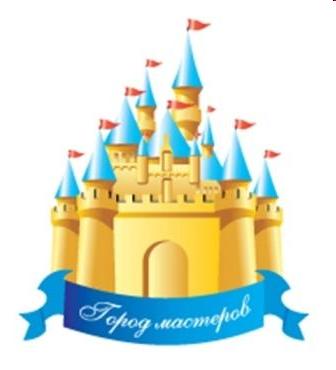 ПРЕЗЕНТАЦИЯ К ЗАНЯТИЮ
«ГОРОД МАСТЕРОВ»
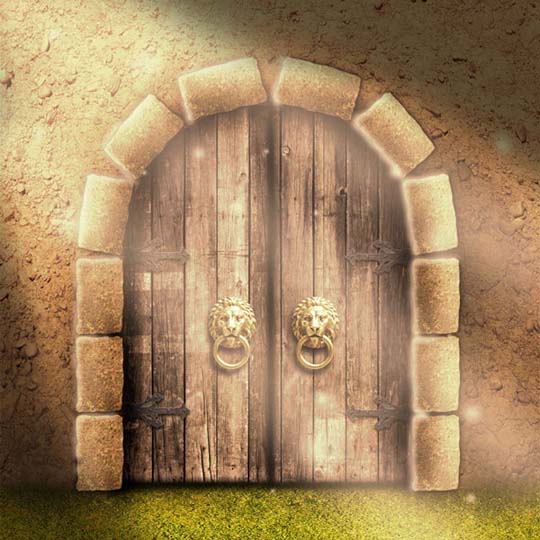 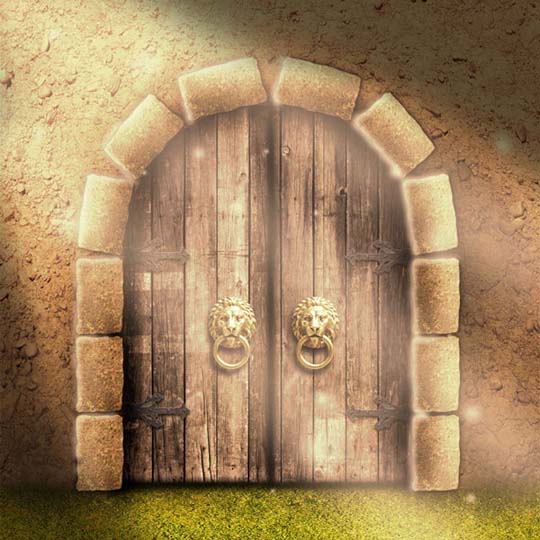 Дел
Дело мастера боится